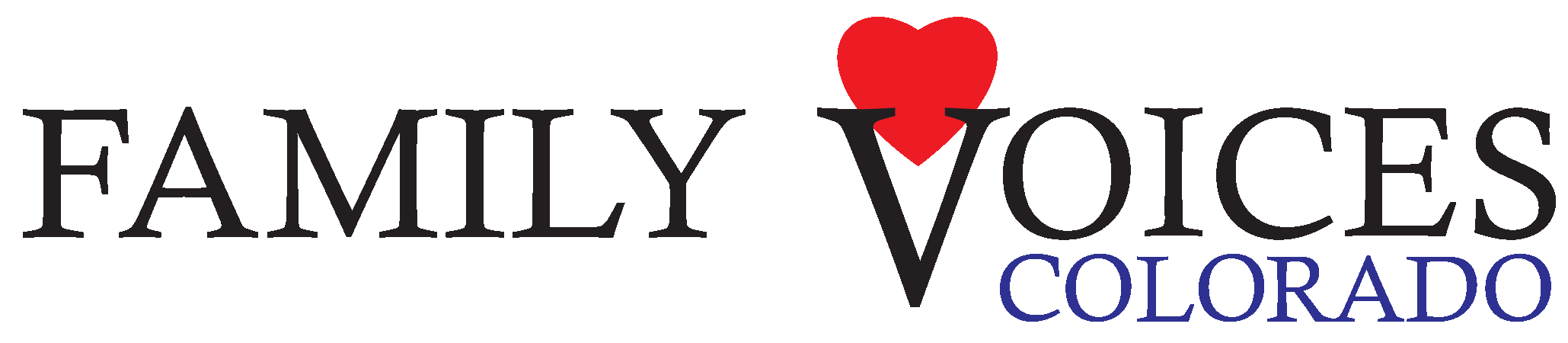 Paid Caregiver Programs
www.familyvoicesco.org		(303) 877-1747	          	info@familyvoicesco.org
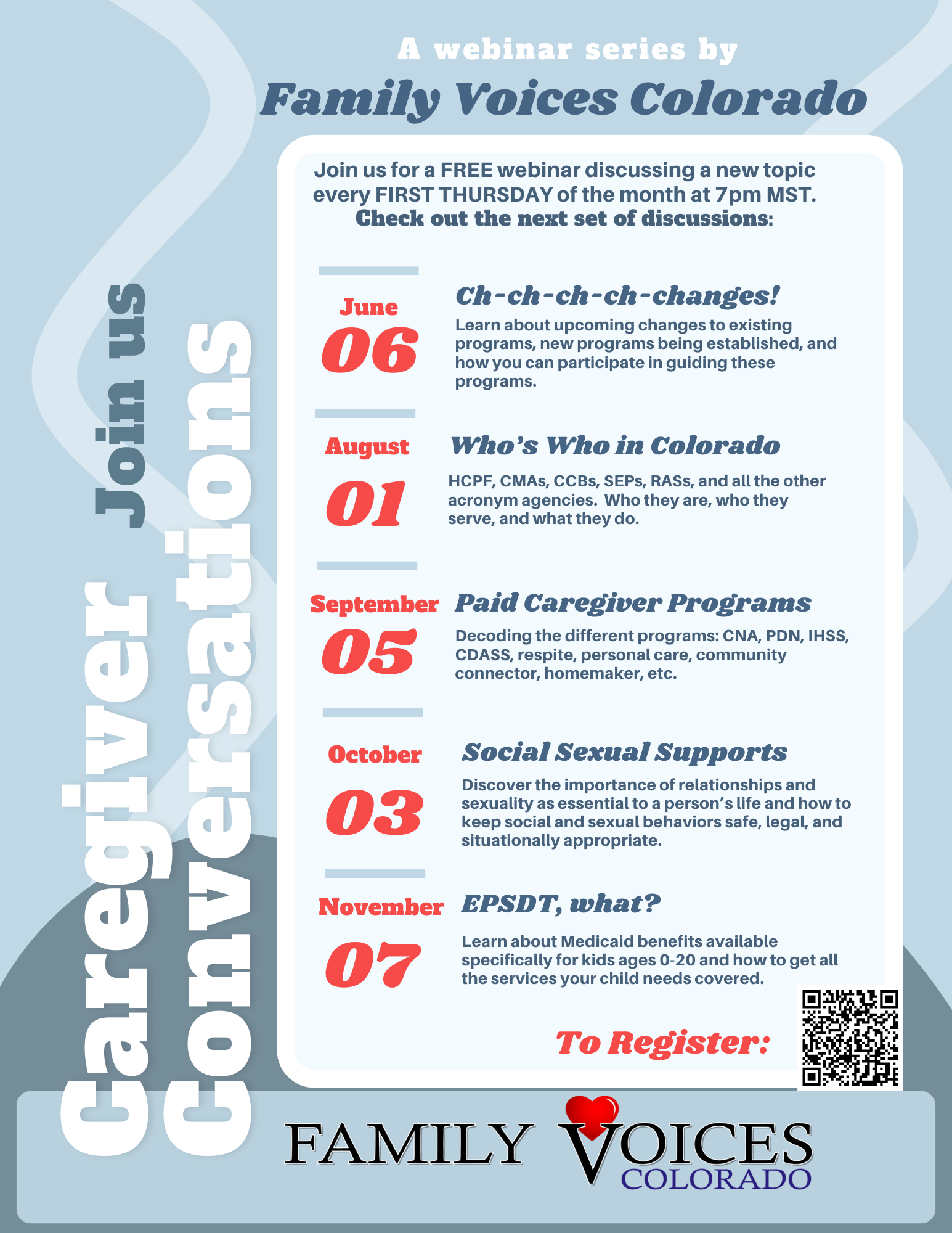 Caregiver Conversations
Webinars on the first Thursday of every month.
7:00 PM-8:30 PM
We know your time is precious we and are committed to providing information in a specific timeline.
Our timeline:
		7:00-7:05  Intros and Overview
		7:05-8:15 Information
		8:15-8:30 Questions/Answers
NOTE: Please do not share private health information, as we are recording this webinar. If you have questions that are of a more private nature, one of our staff will connect with you, at another time.
info@familyvoicesco.org    303-877-1747
Definitions
CDASS -  Consumer Directed Attendant Support Services
CNA - Certified Nursing Assistant
CMA - Case Management Agency
DD - Developmental Disabilities
EPSDT - Early, Periodic, Screening, Diagnostic, and Treatment
HCBS - Home and Community Based Services
HMA - Health Maintenance Activities
IHSS - In Home Support Services
LTC - Long Term Care
LPN - Licensed Practical Nurse
PAR - Prior Authorization Request
PAT - Pediatric Assessment Tool
PASA - Program Approved Service Agency
PCAT - (Pediatric) Personal Care Assessment Tool
PDN - Private Duty Nursing
RN - Registered Nurse
HCBSWaivers
Medicaid - Health First Colorado
Benefits Pyramid
Long-TermCare
Waivers, participant-directed services, transition services
State Plan(Regular Medicaid)
Nursing facility services, home health, case management
Inpatient and outpatient hospital services, physician services, laboratory and x-ray services, prescription drugs, dental services, and more
www.familyvoicesco.org			(303) 877-1747	          	info@familyvoicesco.org
‹#›
Private Duty Nursing and Intermittent Nursing
Funding - State Plan Medicaid benefit
Provider
Licensed Professionals (RN or LPN)
Employed by Home Healthcare Agency
Can be parent or spouse
Skilled Care - Medical Model
Hours evaluated by home healthcare agency nurse and prescribed by doctor
need PAR approval
must be medically necessary
Private Duty Nursing (PDN)
Extended visits to provide near continuous care
Adults must be “technology dependent”
Intermittent Nursing
Short visits 
Completing specific tasks
CNA and Pediatric Personal Care
Funding - State Plan Medicaid benefit
Hours evaluated by home healthcare agency nurse (using PAT or PCAT) and prescribed by doctor
need PAR approval
must be medically necessary
CNA
Provider
Licensed Professionals (CNA)
Employed by Home Healthcare Agency
Can be parent or spouse
Skilled Care
Medical Model
Short visits for specific tasks
Pediatric Personal Care (ages 0-21)
Provider
Unlicensed
Employed by Home Healthcare Agency
Can NOT be parent or spouse
Unskilled Care
Short visits for specific tasks
CNA vs Personal Care Examples       PAT
Skilled Care - CNA

Mouth Care: Mouth care for members who are unconscious, have difficulty swallowing or are at risk for choking and aspiration is considered skilled care. Mouth care is also skilled when a member has decreased oral sensitivity or hypersensitivity or when the member is on medications that increase the risk of dental problems or bleeding, injury or medical disease of the mouth. CNA may provide oral suctioning.

Bathing: The presence of open wound(s), stoma(s), broken skin and/or active chronic skin disorder(s); member is unable to maintain balance or to bear weight reliably due to fragility of illness, injury or disability, history of falls, temporary lack of mobility due to surgery or other exacerbation of illness, injury or disability.
Unskilled Care - Personal Care

Mouth Care: A personal care provider may assist and perform mouth care. This may include denture care and basic oral hygiene. The presence of gingivitis, receding gums, cavities and other general dental problems do not make mouth care skilled.



Bathing: Bathing is considered a personal care task when a member needs assistance with bathing, when the skin is unbroken and/or the member is independent with assistive devices.
Participant Directed Programs
Funding - Medicaid Waiver benefit
Provider
Nurse Practice Act is waived - no license required
Can be parent or spouse
Skilled and Unskilled Care services
Health Maintenance Activities - HMA (skilled)
Homemaker (unskilled) - ADULTS ONLY
Personal Care (unskilled) - ADULTS ONLY
Hours/Budget evaluated by case manager using a task worksheet
IHSS - 
CHCBS, EBD, and CIH waivers
Employed by Home Healthcare Agency
Agency required to provide backup coverage
Predetermined Medicaid reimbursement rates
Hours set based on case manager evaluation
Authorized Rep cannot provide care
CDASS - ADULTS ONLY
BI, CMHS, CIH, EBD, and SLS Waivers
Employed by Medicaid member
Member responsible for coordinating backup care
Budget set based on case manager evaluation 
Member has flexibility to set hours and rates based on need within budgeted amount
Authorized Rep cannot provide care
Participant Directed Services
Homemaker (unskilled) - ADULTS ONLY
Routine housekeeping such as: dusting, vacuuming, mopping, and cleaning bathroom and kitchen areas;
Meal preparation;
Dishwashing;
Bed making;
Laundry;
Shopping for necessary items to meet basic 
household needs.
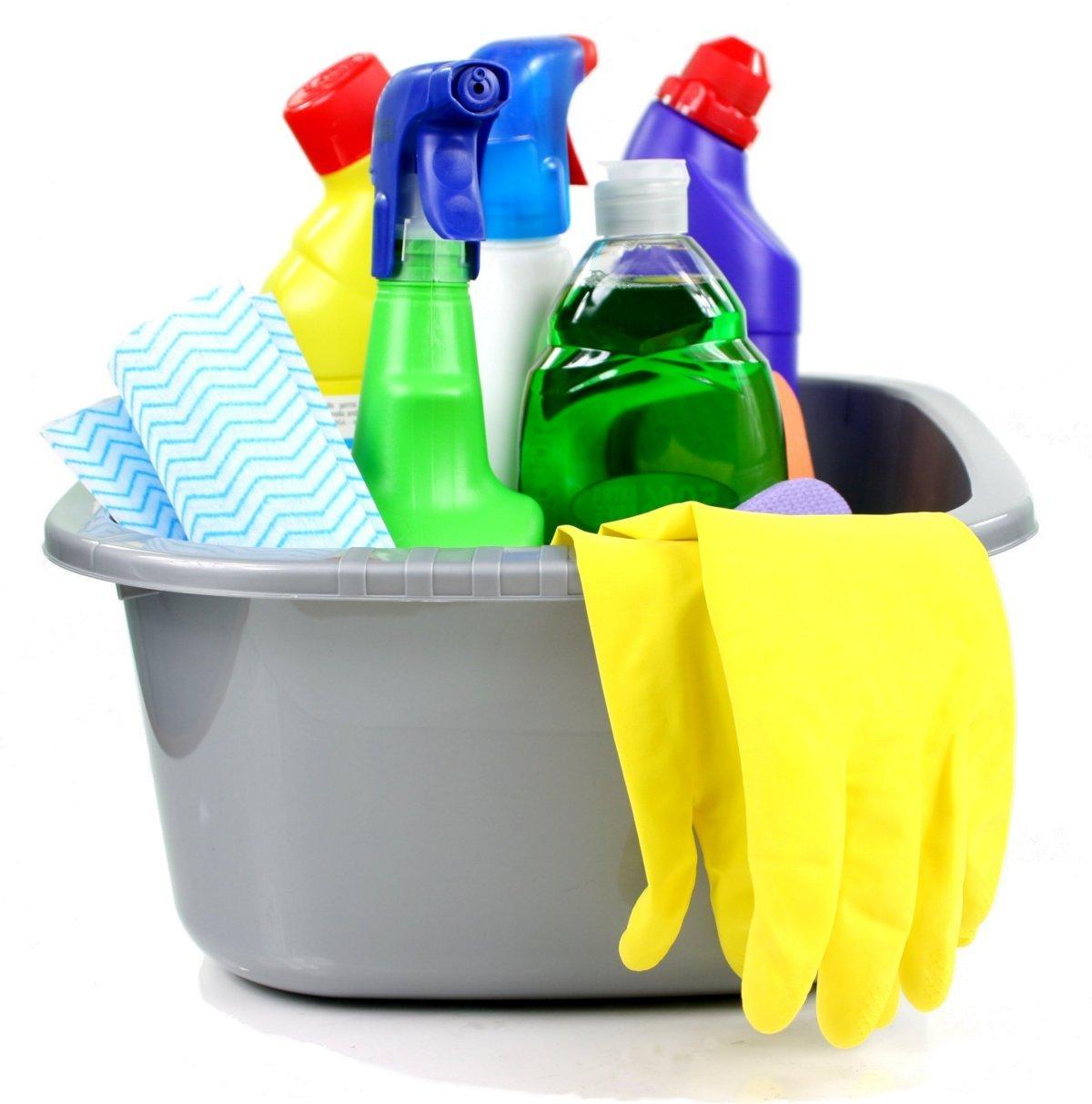 Participant Directed Services cont.
Health Maintenance Activities - HMA (skilled)
Eating/Feeding
Respiratory Care
Skin Care
Bladder/Bowel Care
Personal Hygiene (bathing, shaving, haircare, nail care, oral care)
Dressing
Transfering
Mobility
Positioning
Medication Assistance
Accompaniment
Exercise
Personal Care (unskilled) - ADULTS ONLY

Eating/Feeding
Respiratory Care
Preventative Skin Care
Bladder/Bowel Care
Personal Hygiene (bathing, grooming, shaving, haircare, nail care, oral care)
Dressing
Transfering
Mobility
Positioning
Medication Reminders
Accompaniment
Protective Oversight
HMA vs Personal Care                 HMA Guide
Interventions are beyond what is age-appropriate, and abilities are outside of developmental norms

MOUTH CARE - 
☐ Performed in conjunction with health maintenance level skin care 
☐ Injury or disease of the face, mouth, head, or neck 
☐ Presence of communicable disease 
☐ Oral suctioning is required 
☐ Decreased oral sensitivity or hypersensitivity 
☐ At risk for choking and aspiration


BATHING -
☐ Performed in conjunction with health maintenance level skin care
☐ Performed in conjunction with health maintenance level transfers 
☐ Performed in conjunction with health maintenance level dressing Special Considerations 
☐ Dx of Paralysis 
☐ Combative behavior during bathing 
☐ Presence of stoma 
☐ Inability to communicate verbally, non-verbally, or through other means that water is too hot/cold 
☐ Other medical care needs and equipment (such as tracheostomy or gastrostomy tubes) that must be managed during bathing
Other Waiver Services - Children
Funding - Medicaid Waiver benefit
Provider - Employed by PASA
Hours evaluated by case manager
Community Connector
CES and CHRP Waivers
Can be provided by parent
Unskilled
Limited to 10 hours per week when provided by parent (additional hours can be provided by outside person)
Homemaker 
- Enhanced and Basic
CES Waiver
Can be provided by parent
Unskilled
Limited to 10 hours per week when provided by parent (additional hours can be provided by outside person)
Enhanced - extraordinary cleaning or habilitative
Respite:
CES, CHRP, and CLLI Waivers
Can NOT be provided by parent
Skilled (CNA, RN/LPN, or “therapeutic”) or Unskilled
Limits vary depending on waiver
Other Waiver Services - Adult
Funding - Medicaid Waiver benefit
Provider - Employed by PASA
Hours evaluated by case manager
Respite:
SLS, EBD, CIH, BI, or CMHS waivers
Can NOT be provided by parent
Unskilled
Limits vary depending on waiver
Supported Community Connections
DD and SLS waivers
Can be provided by parent
Unskilled
Homemaker 
- Enhanced and Basic
CMHS, CIH, EBD, and SLS waivers
Can be provided by parent
Unskilled
Enhanced - extraordinary cleaning or habilitative
Other Waiver Services - Adult cont.
Funding - Medicaid Waiver benefit
Provider - Employed by PASA
Hours evaluated by case manager
Personal Care:
SLS, EBD, CIH, BI, or CMHS waivers
Can be provided by parent
Unskilled
Residential:
DD waiver
Can be provided by parent
Unskilled
Daily rate all inclusive of daily needs
Rate determined by SIS Level
Children’s Programs
Ages 0-18
Pediatric - Home Health or Agency Based
Pediatric - Participant Directed - IHSS
HMA Guide 

IHSS Calculator
Pediatric - Waiver Services
Adult Programs
Ages 18 and older
Adult - Home Health or Agency Based
Adult Participant Directed - IHSS
IHSS Calculator
Adult Participant Directed - CDASS
CDASS Task Worksheet                       Monthly Allocation Worksheet
Adult - Waiver Services
Demonstrating
Need
Disability Related
Necessary
Reasonable
Appropriate (age and developmentally)

Skilled vs unskilled
Duplicative
“Members who receive services through the waiver are also eligible for all Health First Colorado covered services as long as they are not duplicative”


Duplicative - same service at the same time 
(ex. respite billing for feeding dinner and CNA billing for feeding dinner)


DD Waiver 
residential rate covers all ADLs and 
homemaker 24hrs a day, 7 days a week
CNA, HMA, personal care, homemaker, 
respite would all be duplicative of residential
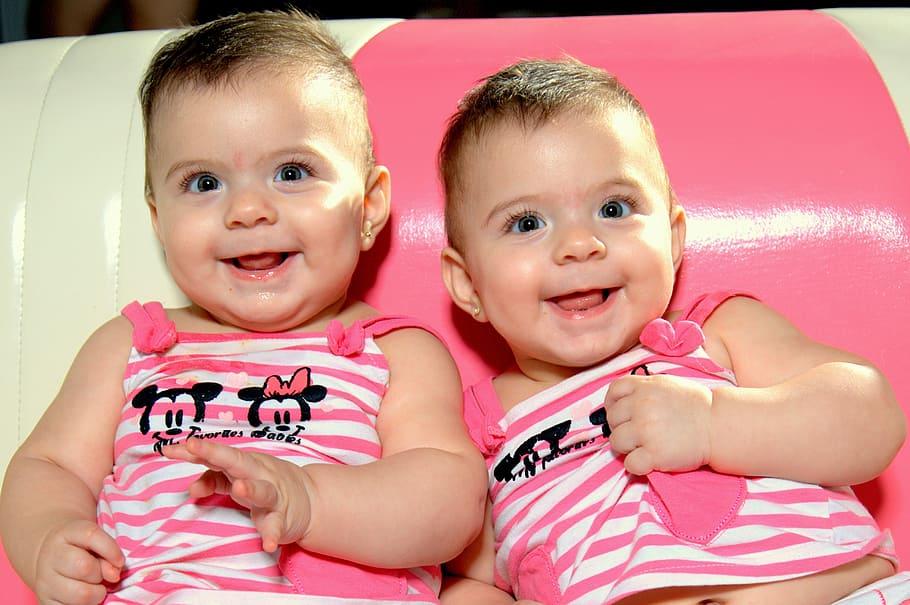 Pros and Cons of Parent Provided
Pros
Financial Stability
Dependability
Ease of Training
Love!
Cons
Isolation
Burn Out
Less Independent
Fewer Perspectives
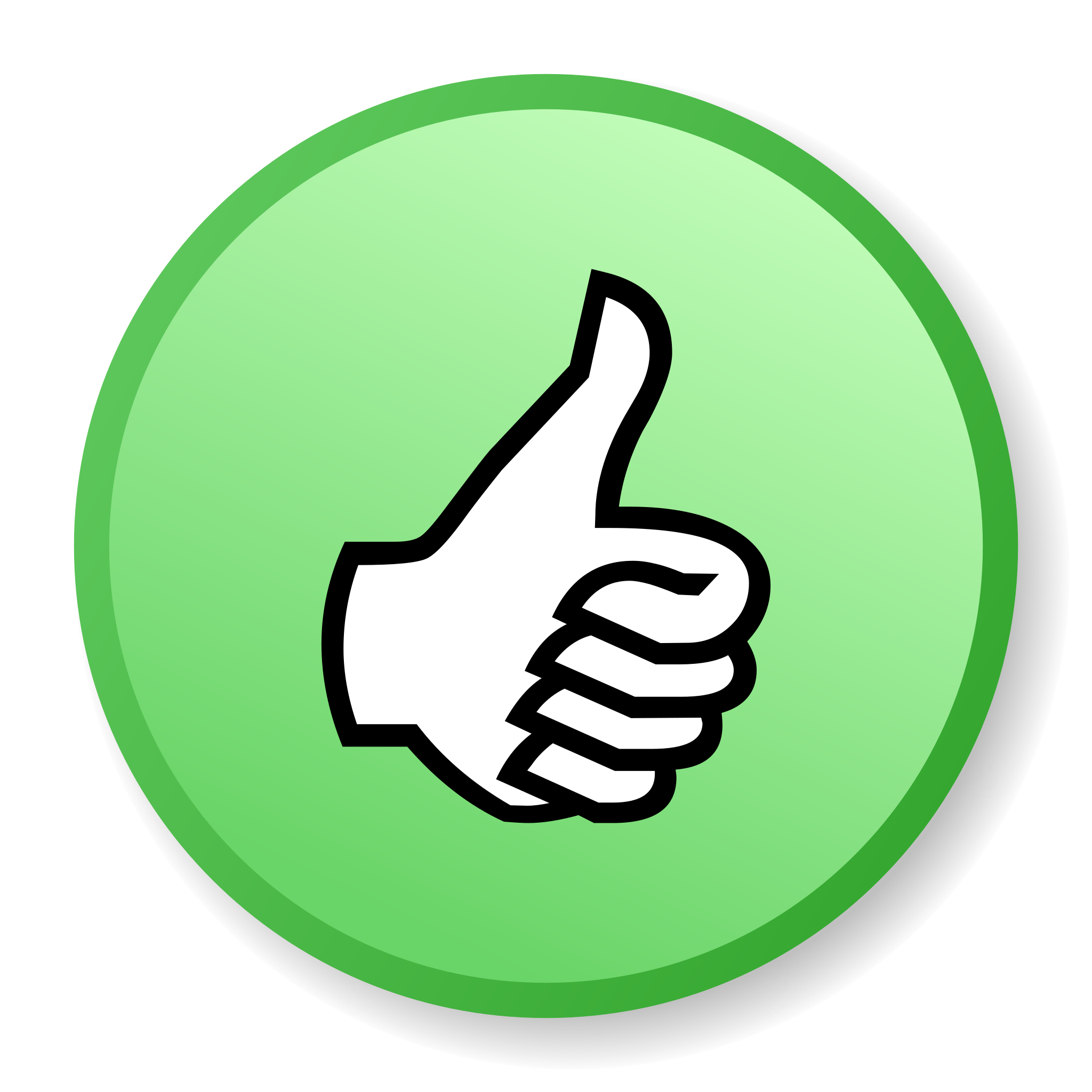 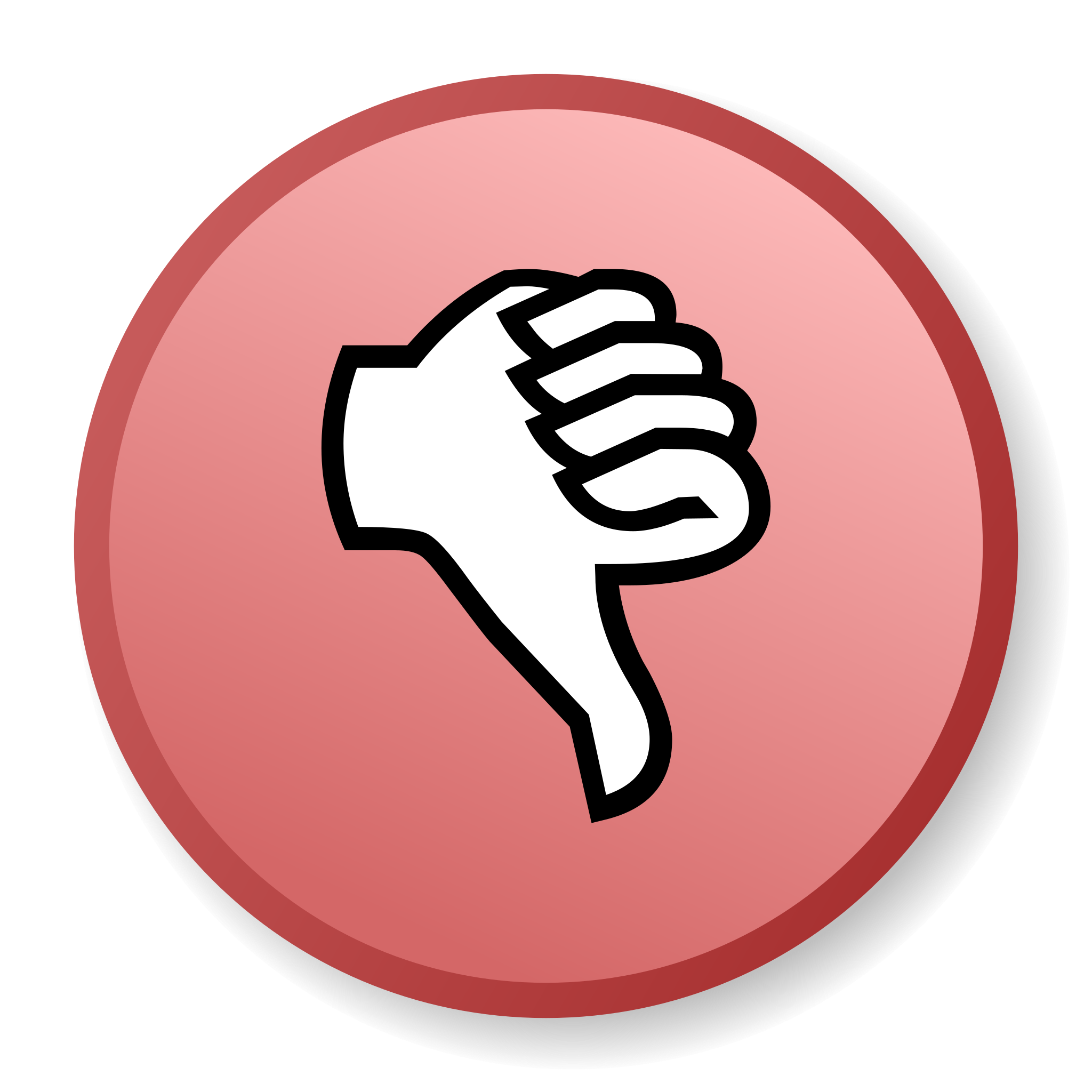 Community First Choice
Upcoming Changes


DRAFT PLAN 
- details are not finalized!
Upcoming Changes cont.
Community First Choice (CFC)
Transition some services from HCBS waivers to be available to any Medicaid member who meets the level of care needs regardless of how they access Medicaid
Services transitioning:
Personal Care
Homemaker (basic and habilitative)
Health Maintenance Activities 
Acquisition, Maintenance, and Enhancement 
of Skills (AME) 
Personal Emergency Response Systems and 
Medication Reminders 
Transition Setup 
Home Delivered Meals 
Remote Supports and Remote Supports Technology 
Will roll out 7/1/2025 - 6/30/2026
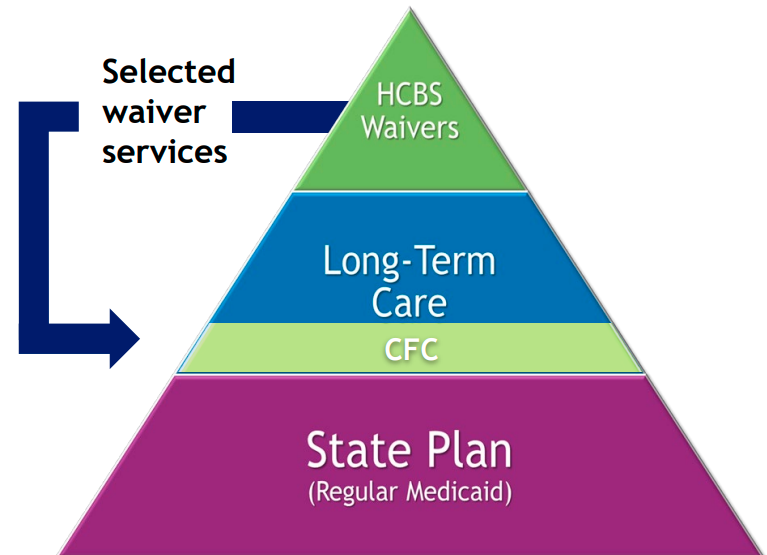 https://hcpf.colorado.gov/community-first-choice-option
Children’s Programs
Ages 0-18
Proposed Changes
Pediatric - Home Health or Agency Based
Draft
Proposed Changes
Pediatric - Participant Directed IHSS
Draft
HMA Guide                                               IHSS Calculator
Proposed Changes
Pediatric - Participant Directed - CDASS
Draft
CDASS Task Worksheet                       Monthly Allocation Worksheet
Proposed Changes
Pediatric - Waiver Services
Draft
Adult Programs
Ages 18 and older
Proposed Changes
Adult - Home Health or Agency Based
Draft
Proposed Changes
Adult Participant Directed - IHSS
Draft
IHSS Calculator
Proposed Changes
Adult Participant Directed - CDASS
Draft
CDASS Task Worksheet                       Monthly Allocation Worksheet
Proposed Changes
Adult - Waiver Services
Draft
Questions?
Contact: 

(303) 877-1747

info@familyvoicesco.org